Vysoká škola technická a ekonomická v Českých Budějovicích  
Ústav technicko - technologický
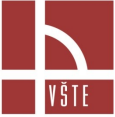 Optimalizace materiálového toku ve vybraném podniku
Autor diplomové práce:           Bc. Milan Čejka
Vedoucí diplomové práce:        doc. Ing. Petr Hrubý, CSc. 
Oponent diplomové práce:      prof. Ing. Vieroslav Molnár, PhD
České Budějovice,  červen 2019
Cíl práce
Cílem práce je podrobně se seznámit s pojmy a metodami analýzy a optimalizace logistického řetězce. Posoudit současný stav materiálového toku ve vybrané firmě. Navrhnout opatření směřující k vylepšení současného stavu včetně návrhu informačního systému.  

Aplikační část bude rozdělena na dvě části, a to posouzení současné situace materiálového toku ve vybrané společnosti a následně vypracování návrhu na optimalizaci materiálového toku a navržení informačního systému včetně postupu implementace.
Metodika práce
Metoda pozorování a řízené rozhovory s vedoucími pracovníky a s pracovníky ve výrobní hale

 Procesní analýza a Sankeyův diagram

 SWOT analýza

 TOPSIS
Představení společnosti
Jednou z hlavních velmocí tabákového průmyslu

 Specializace na výrobu a vývoj tabákového zpracovatelského strojního zařízení

 Diplomová práce je zaměřena pouze na pobočku v Plzni

 Plzeňská pobočka se specializuje na výrobu náhradních dílů a běžně konstruuje tři hlavní stroje
Stroj ALTO
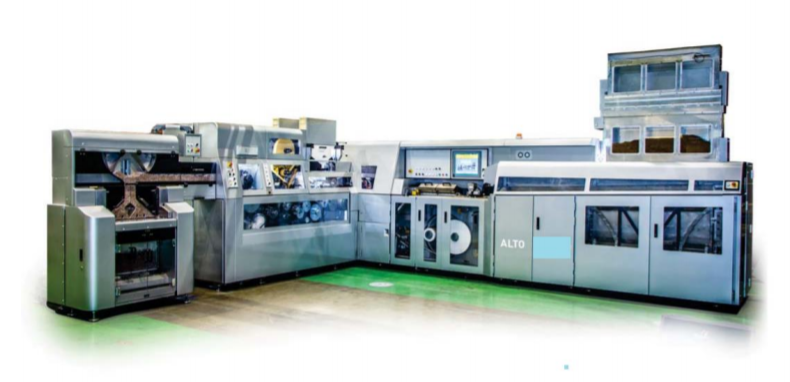 Procesní analýza a Sankeyův diagram
Hlavní otázka: koupit nebo vyrobit?
 Zaměření se na vlastní výrobu dílů
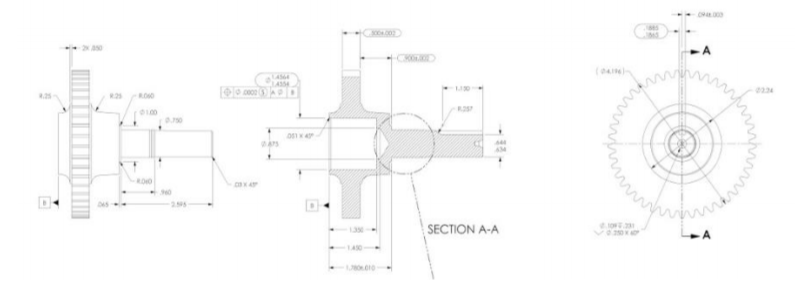 Součastný výrobní postup a trasa komponentu
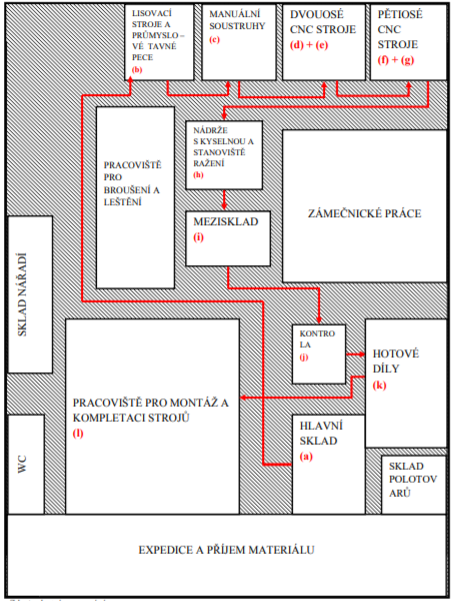 Navrhované řešení
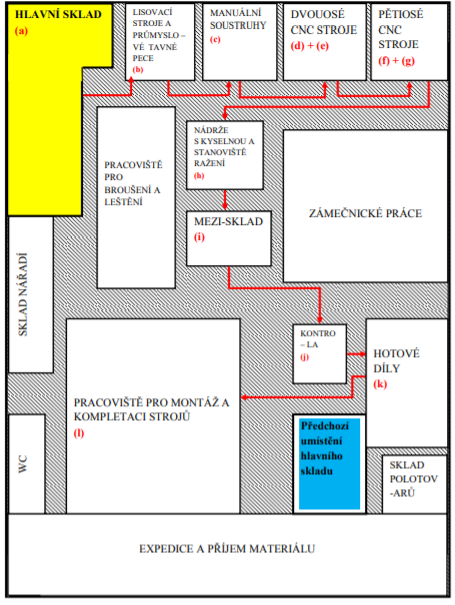 Porovnání tras komponentu
Návrhy
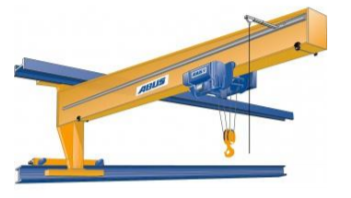 Zrychlení nakládky

 Zvýšení úrovně bezpečnosti nakládky
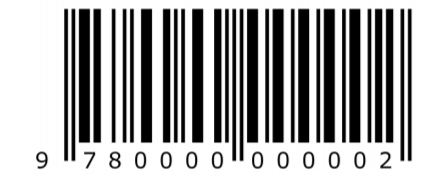 Eliminace rizika chybovosti lidského faktoru

 Zrychlení výrobního procesu
SWOT analýza
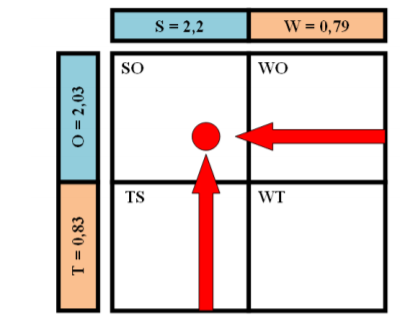 Strategie SO
Výběr poskytovatele informačního systému
K2 atmitec s.r.o.
 Altus software s.r.o.
 KTK software s.r.o.
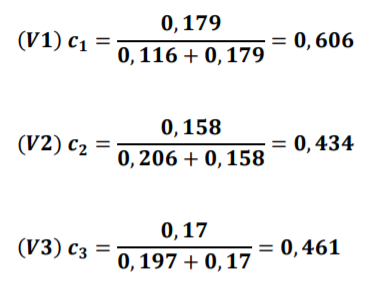 DĚKUJI ZA POZORNOST
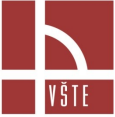